TERE TULEMAST!Orientation
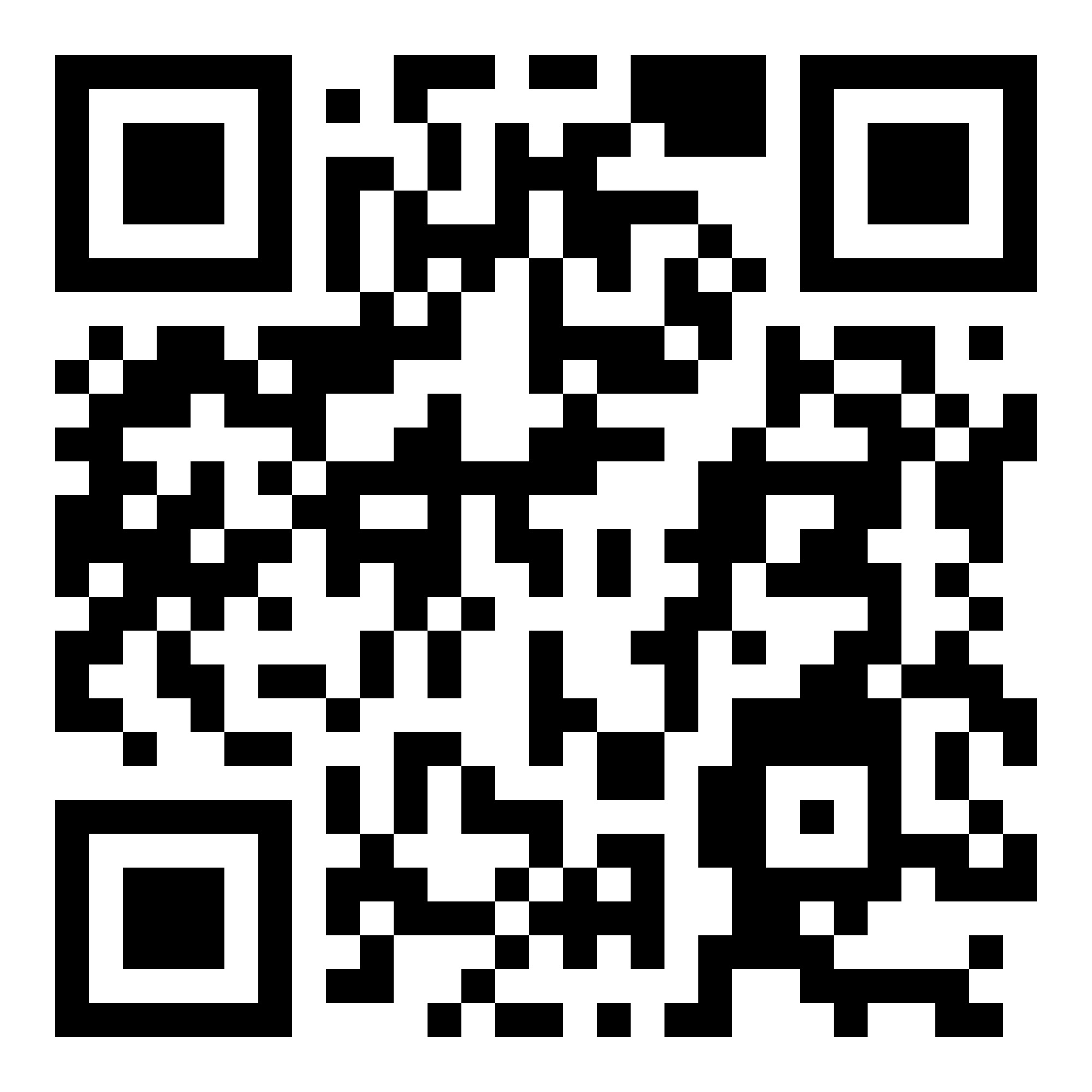 www.tlu.ee/orientation
Agenda www.tlu.ee/orientation
29 January
10.00 Welcome and agenda – Student Union and Ingrid Hinojosa, TLU
10.15 Tallinn University – Cristel Kiilstrom, TLU
10.30 ÕIS and Emails - Merli Laurson, Henni-Maria Johanson, TLU
10.40 Accommodation, student cards, printing - Ingrid Hinojosa, TLU
10.50 Tallinn University Library – Carolina Schultz, TLU
11.00 Break 
12.00 Health Care in Estonia – Marko Tähnas, Health Insurance Fund
12.30 Safety Tips from the police
12.50 Residence (EU), D-visa (non-EU); Transport – Ingrid Hinojosa
13.00 International Club – Ruth Karu, TLU IC
13.00-16.00 – Opening TLU user account (S-203)
Registration for Library Tours (Doodle)
20.00 Karaoke night  (Gruuv)
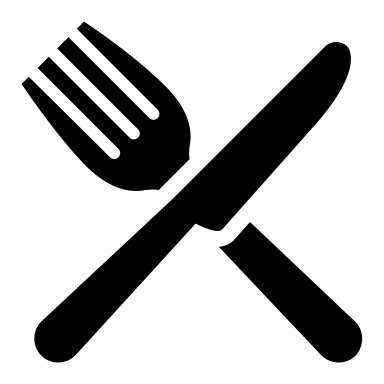 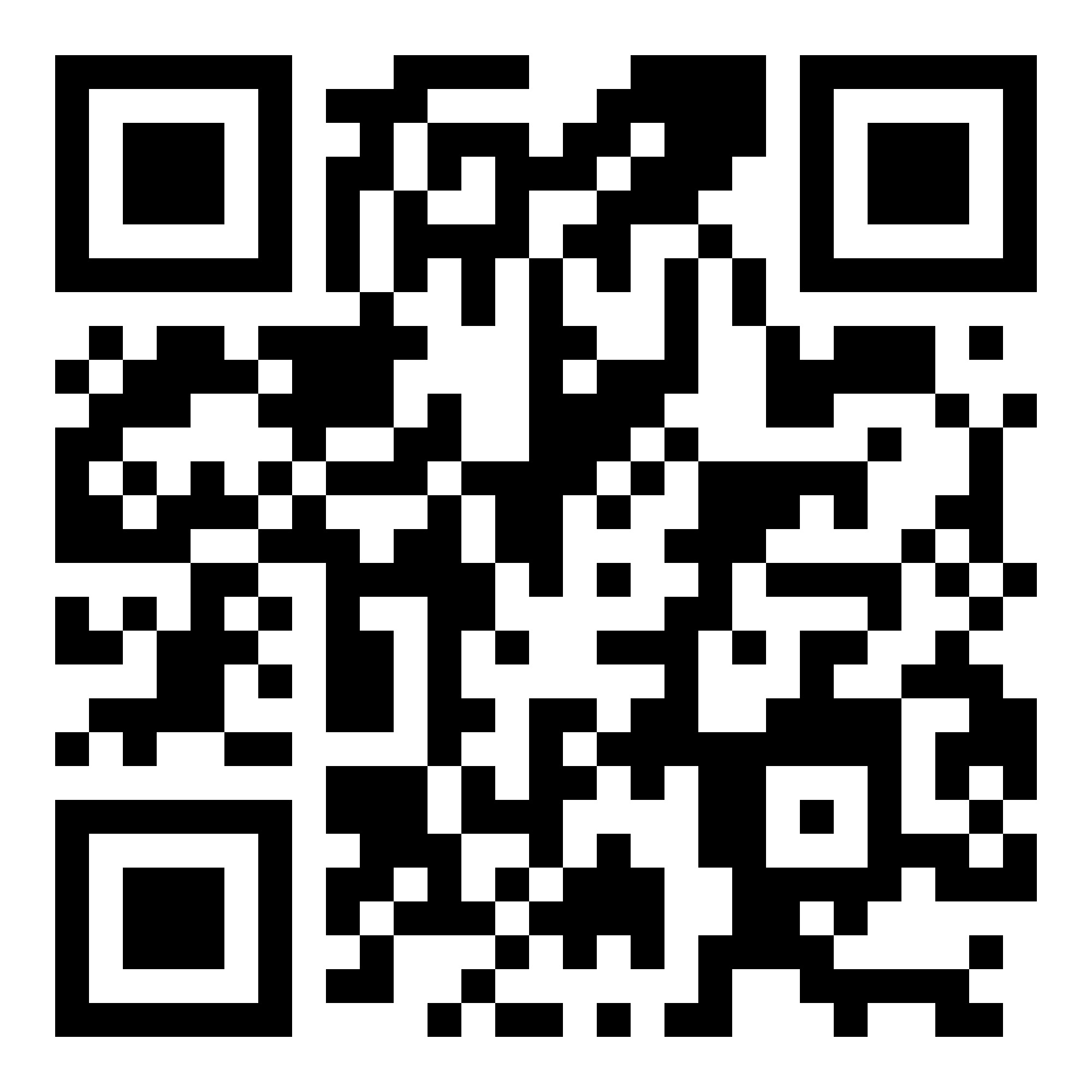 Agenda www.tlu.ee/orientation
30 January
10.00 Culture morning
10.40 International House of Estonia – Sandra Rebane
11.00 ESN Tallinn – Maret Luud, ESN Partnership Manager
11.20 Student Support Centre – Kadri Pakaste, TLU
11.40 System of Studies, tips for survival at TLU – Ingrid Hinojosa, TLU 
12.30 Meeting departmental coordinators
13.00-16.00 – Opening TLU user account (S-203)

19.00 Movie night (N-406)
Agenda www.tlu.ee/orientation
31 January

10.00 Library Tours (meet at A-205)
13.00-16.00 – Opening TLU user account (S-203)
16.00 – Old Town Tour (Vabaduse väljak)

01 February
10.00 Library Tours (meet at A-205)
20.00 Speed Friending (Guuv)

02 February
12.00 Russian Intensive Course info session (A-121)
17.00 Culture Evening (Mare Building, 3rd floor)
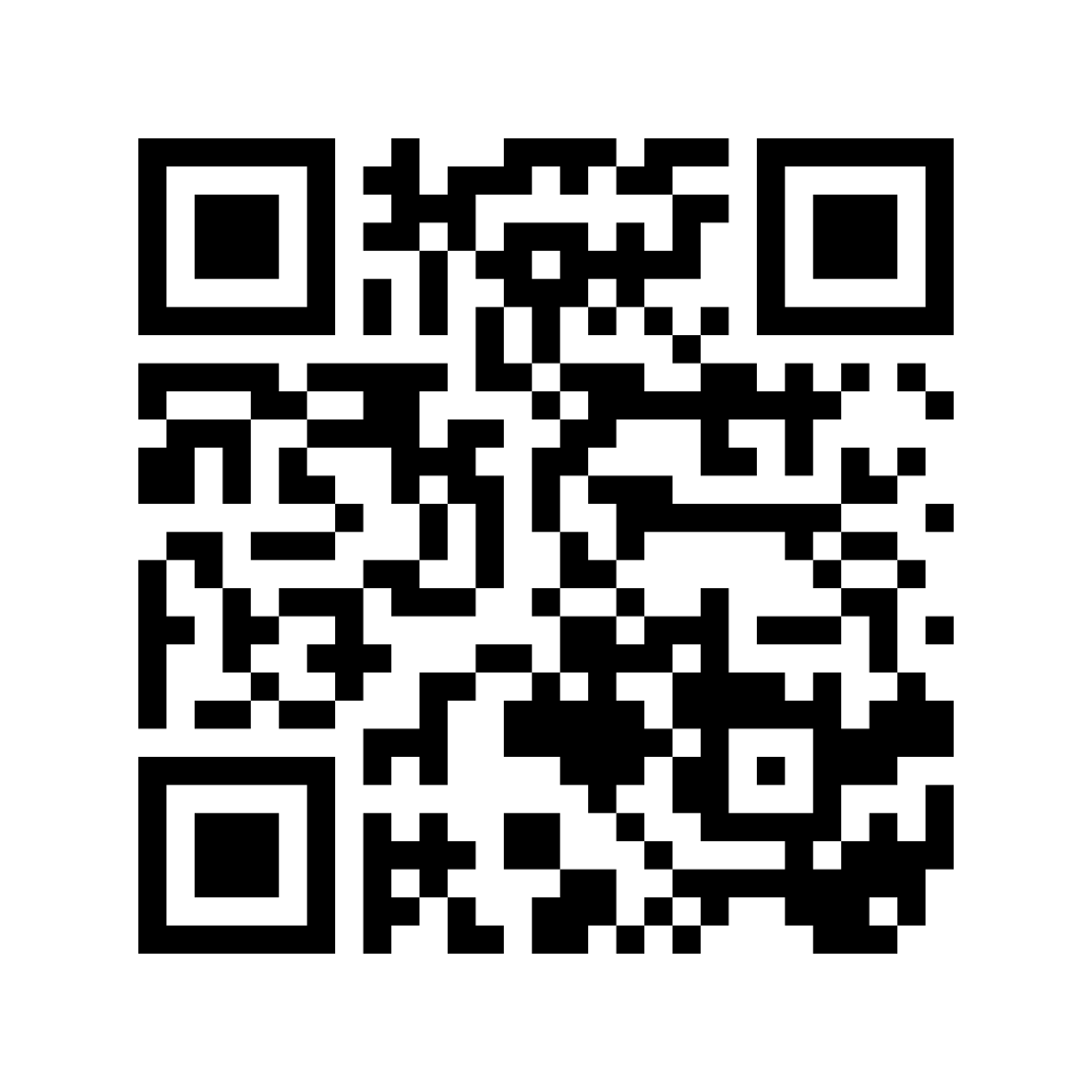 Announcements
Book an appointment to register and get 
your welcome bag 
Check that you have the Estonian time settings in your Calendar
Staff emails normally follow the pattern firstname.lastname@tlu.ee
Sim cards – get in T-222
New course, starts 29.01 16.15-17.45, A-325
BA - HIL6212.HT Special Course in Asian Studies
MA – HIL7254.HT Southeast Asian Societies and Policies
Announcements
Still looking for accommodation? Email: exchange@tlu.ee
Gym is cheaper if you register before 31.01
More information: https://sport.tlu.ee/en/